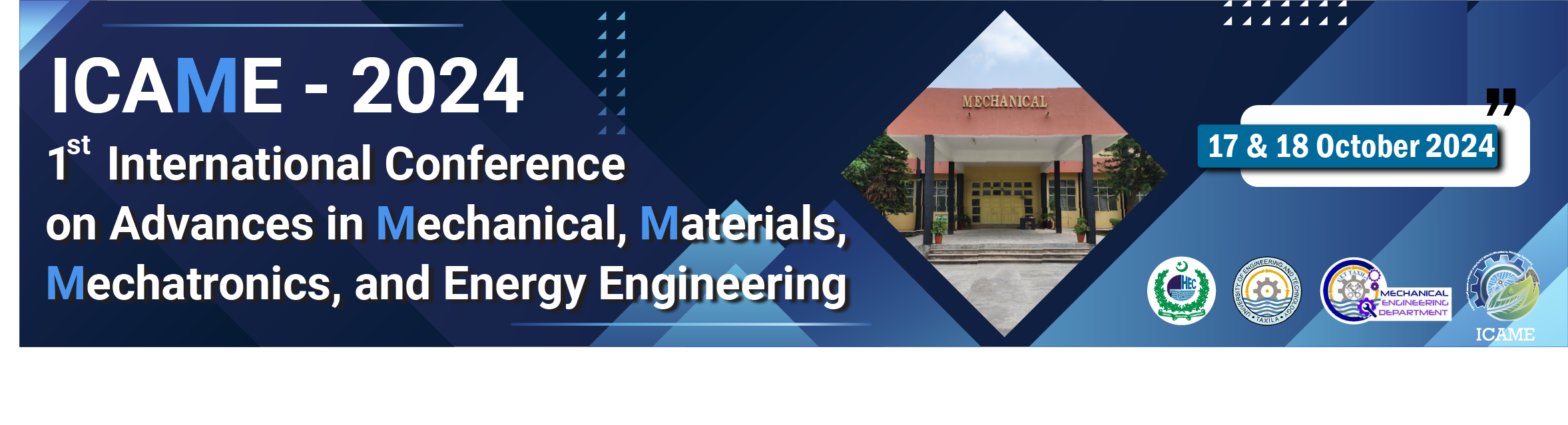 1
2
3